7 Класс .               Урок – размышление        Тема: внимая ужасам войны…»                   Героизм и патриотизм русского народа при обороне 	 Севастополя  в рассказе Л.Н.Толстого «Севастополь в                   Декабре месяце.»
Учитель Шеина К.Н.
                                                                                                            МОУ гимназия имени
                                                                                                            академика Н.Г. Басова
                                                                                                                       при ВГУ 
                                                                                                                               г. Воронеж, 2010г.
Тема урока
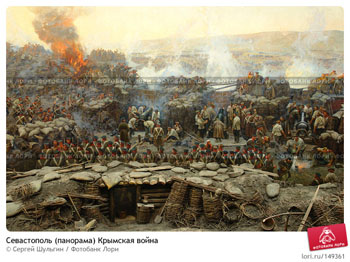 « Внимая ужасам войны…»
  Героизм и патриотизм русского народа при обороне 
Севастополя  в рассказе Л.Н.Толстого «Севастополь в декабре месяце».
Эпиграф
« За Севастопольской стеной держался грудью русский строй…»
                         
                                 Графиня Евдокия Ростопчина
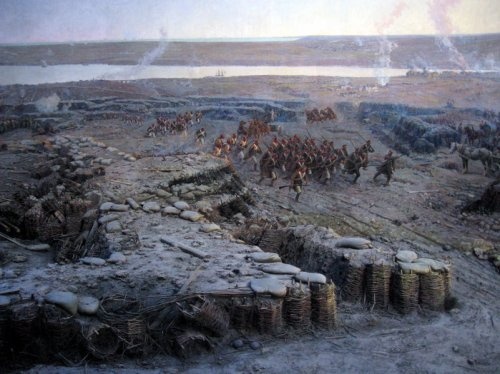 Задача урока:
Показать истинный героизм русских людей: солдат, матросов, врачей, сестёр 
милосердия, военачальников при обороне Севастополя.
Выписать ключевые слова для обрисовки образов
Собирательный образ защитника 
города
Конкретный участник 
события
героизм
Спокоен
уверен в себе 
исполняет дело,
какое бы оно ни было
нет суеты,
растерянности,
готовности к смерти.
желание быть на передовой
превозмогание страданий 
и боли
стойкость
гордость
твёрдость духа
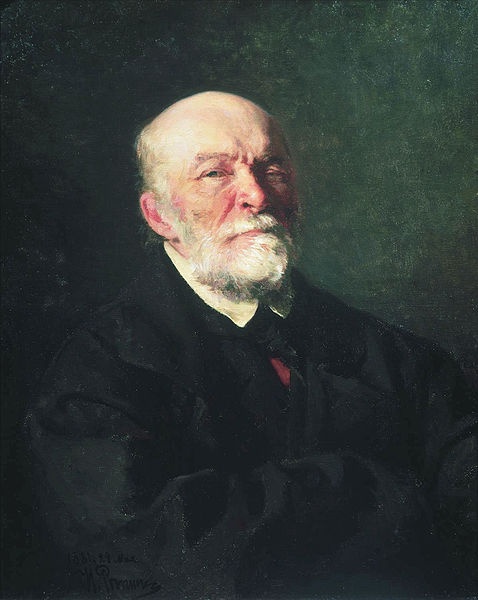 Н.И.Пирогов- основатель военно-полевой хирургии и отечественного общества Красного Креста; участник Крымской войны.
Севастопольская панорама.
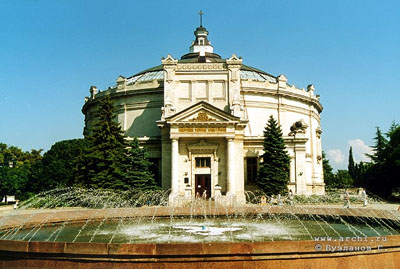 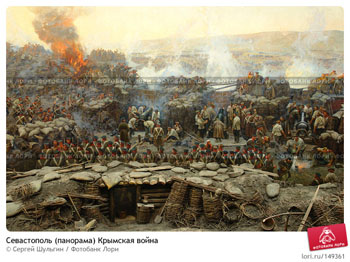 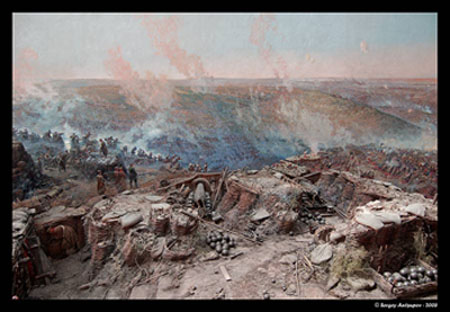 ВЫДАЮЩИЙСЯ РУССКИЙ ФЛОТОВОДЕЦ  ПАВЕЛ СТЕПАНОВИЧ НАХИМОВ.
Мемориальная доска в Севастополе.
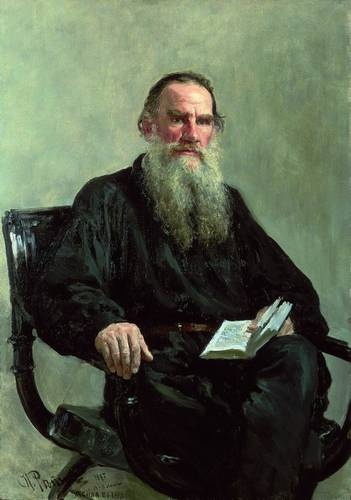 По долгу совести и чувству справедливости не могу молчать о зле, открыто совершающемся передо мною и влекущем за собою погибель миллионов людей, погибель силы и чести отечества.
                                           Л. Н. Толстой
Домашнее задание
Составить рассказ 
очевидца (солдата, 
офицера,  сестры 
милосердия) обороны 
Севастополя в форме 
письма с фронта.
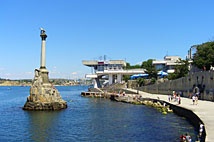 5
5
5
5
5
Спасибо за урок!
5
5
5